МКОУ»Акушинская СОШ№1»6»Г» классла бучIанталапроектный хIянчурби«Нешли саби дунъя шалабарибси»МугIялим: Рабаданова Р.Г.
ГIябдуллаева СалихIят
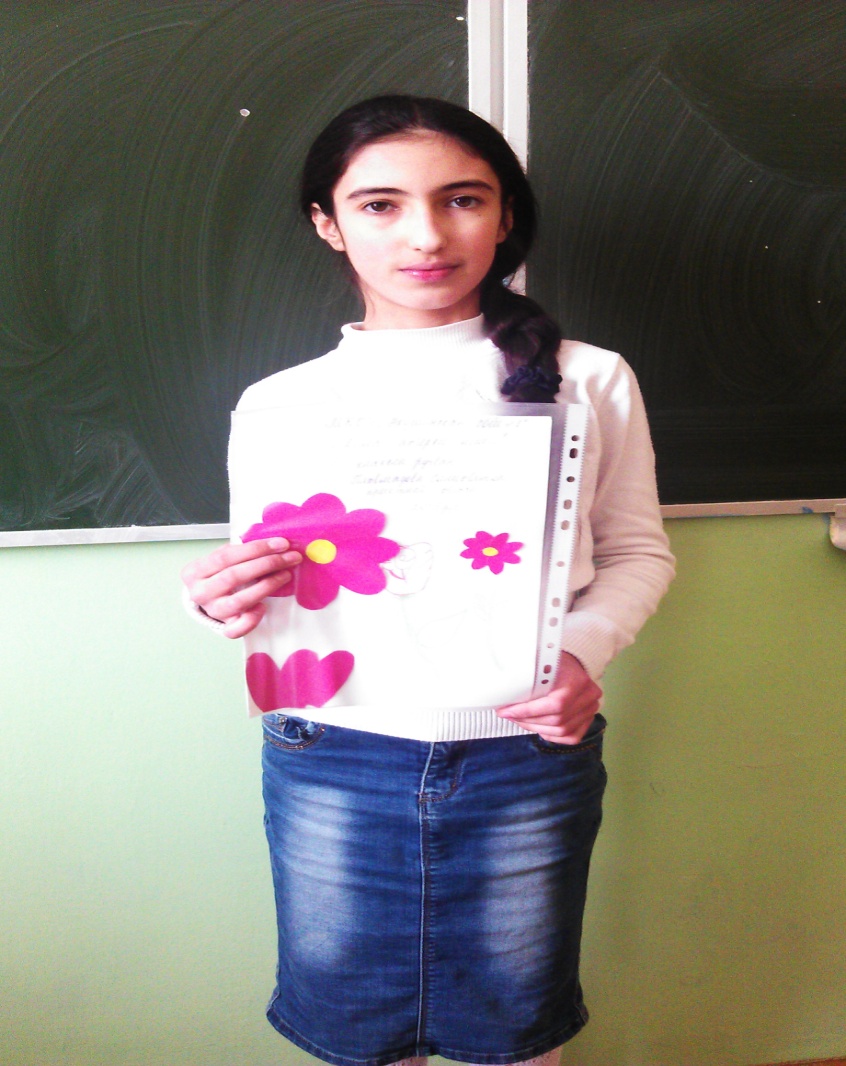 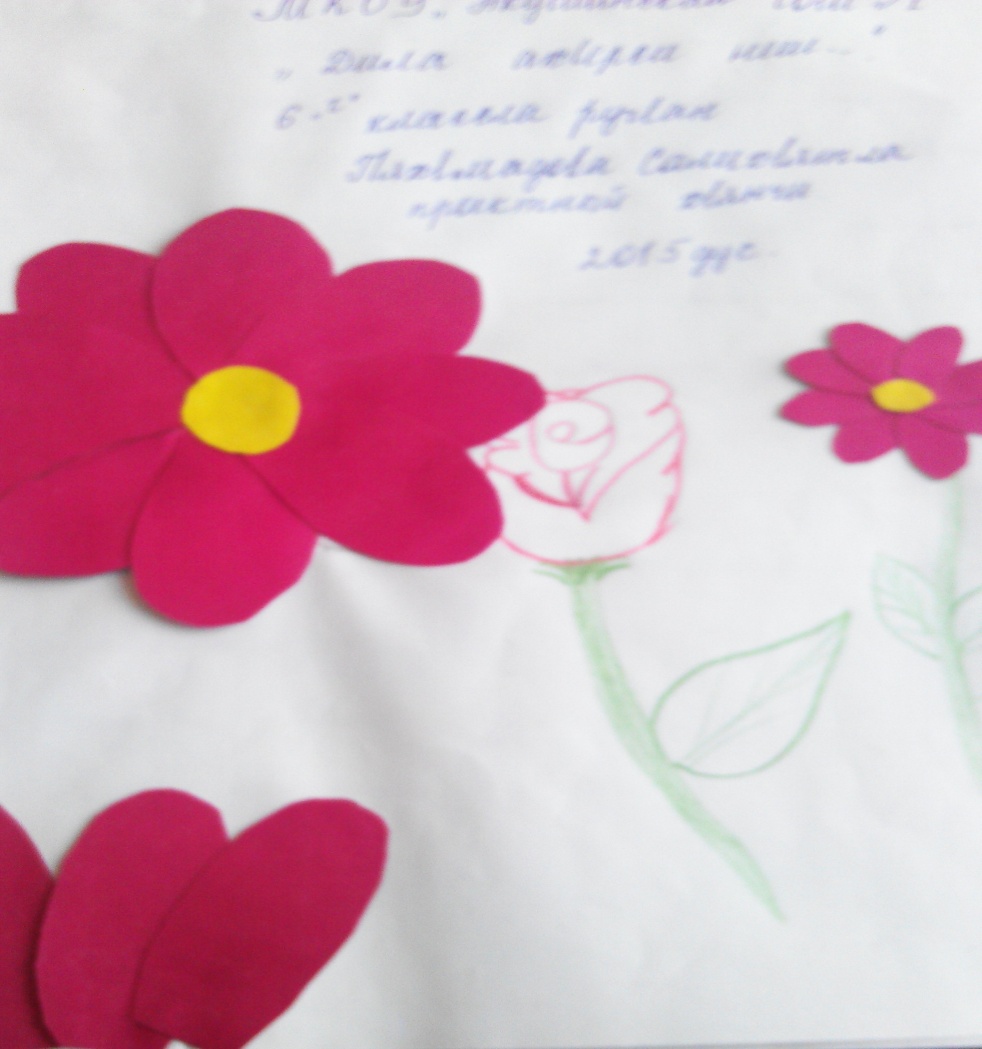 МяхIяммадова Марьям
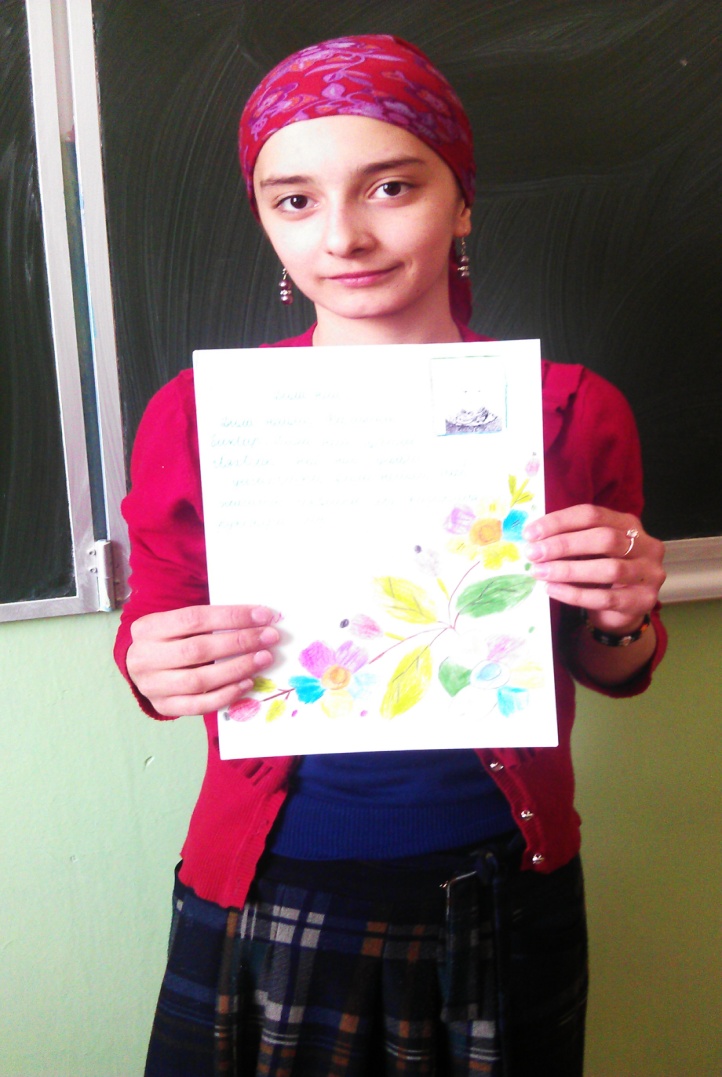 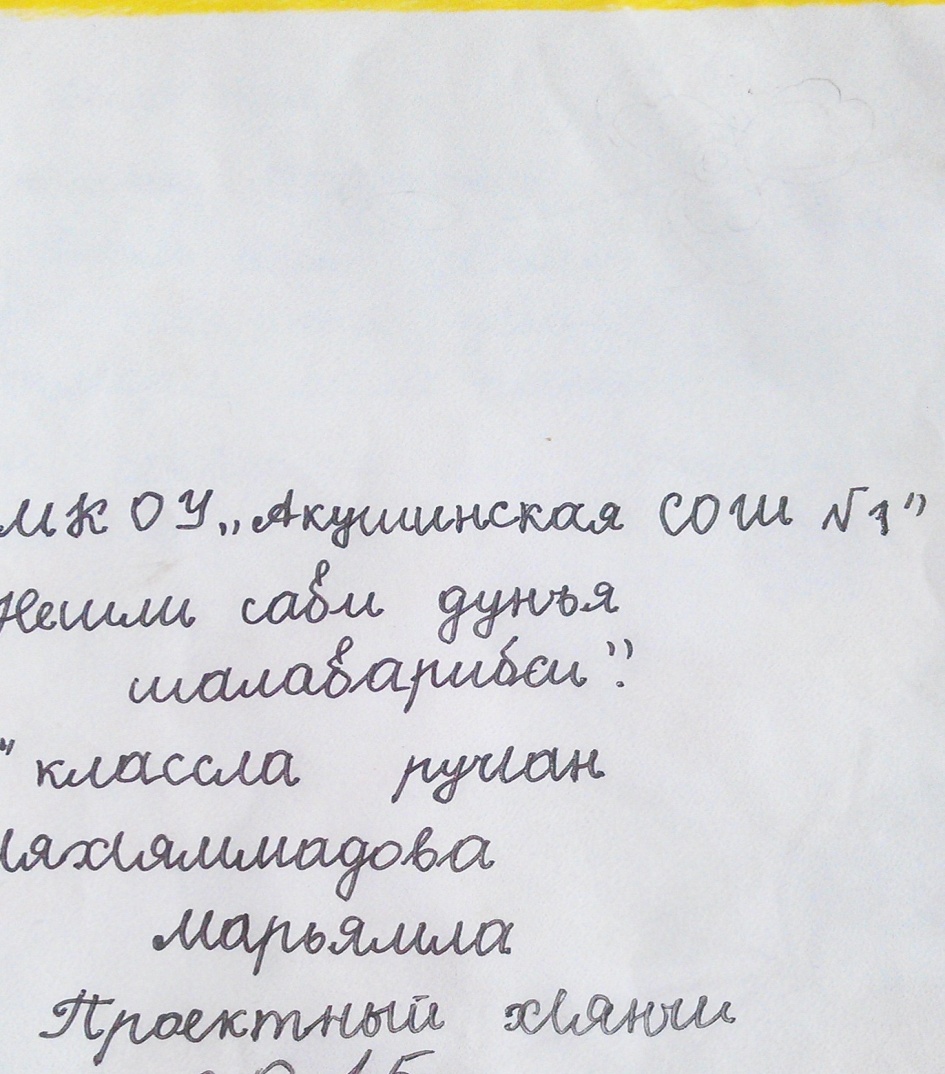 ГIябдулхIялимова Мариям
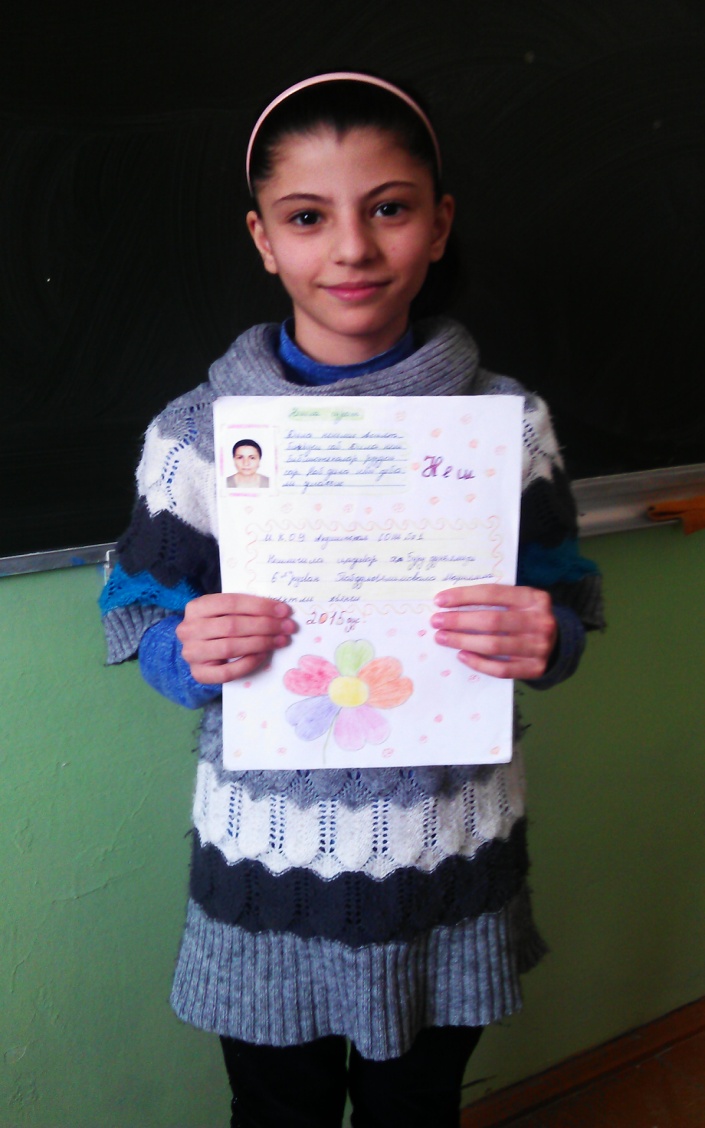 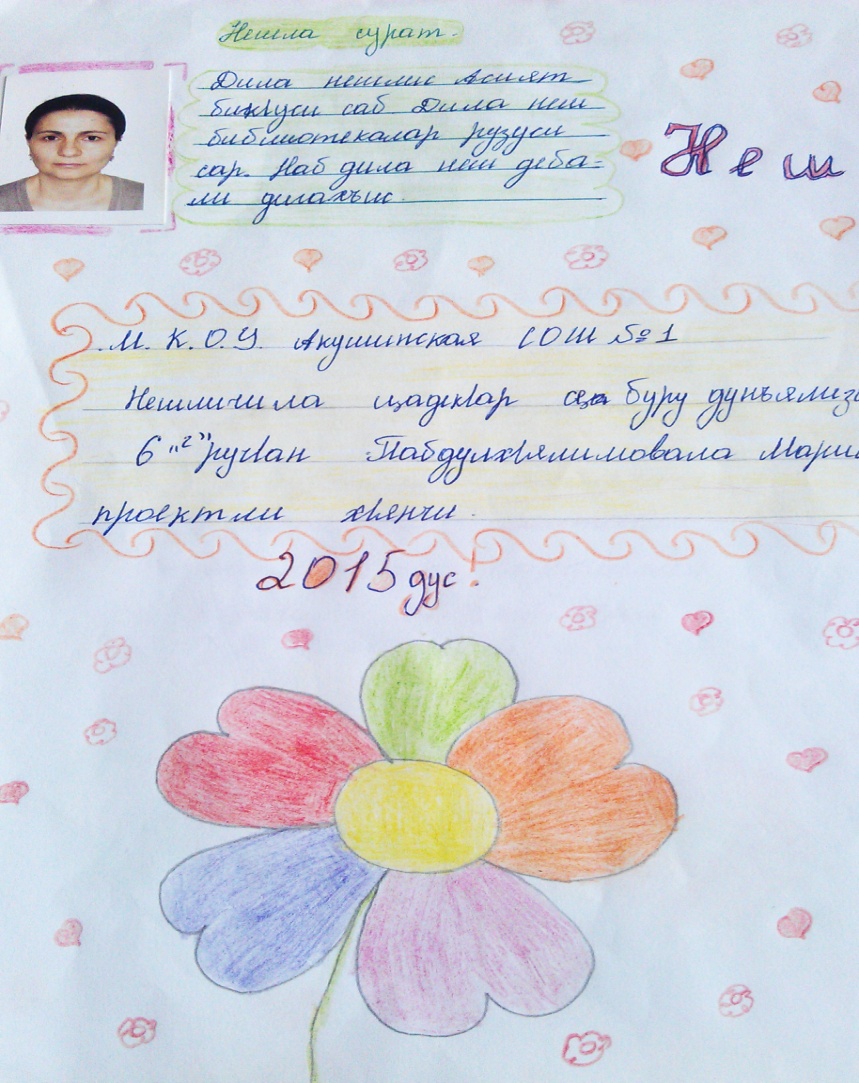 МяхIяммадсягIидова ПатIимат
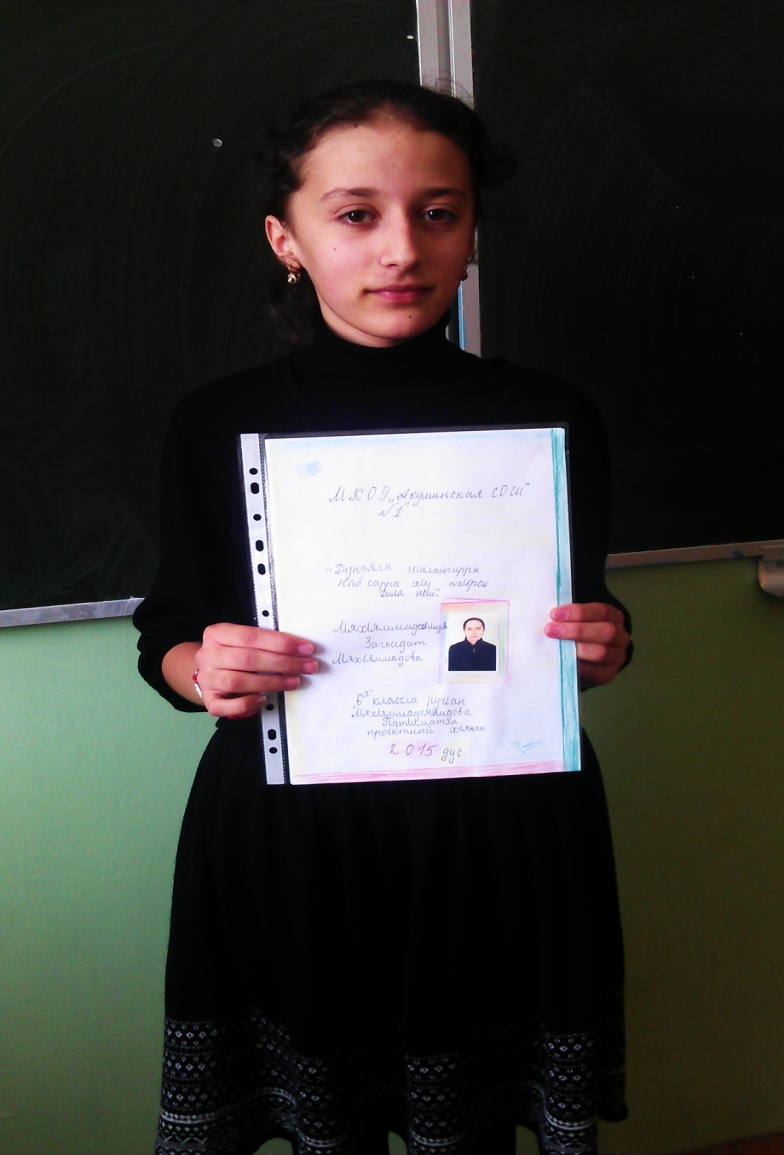 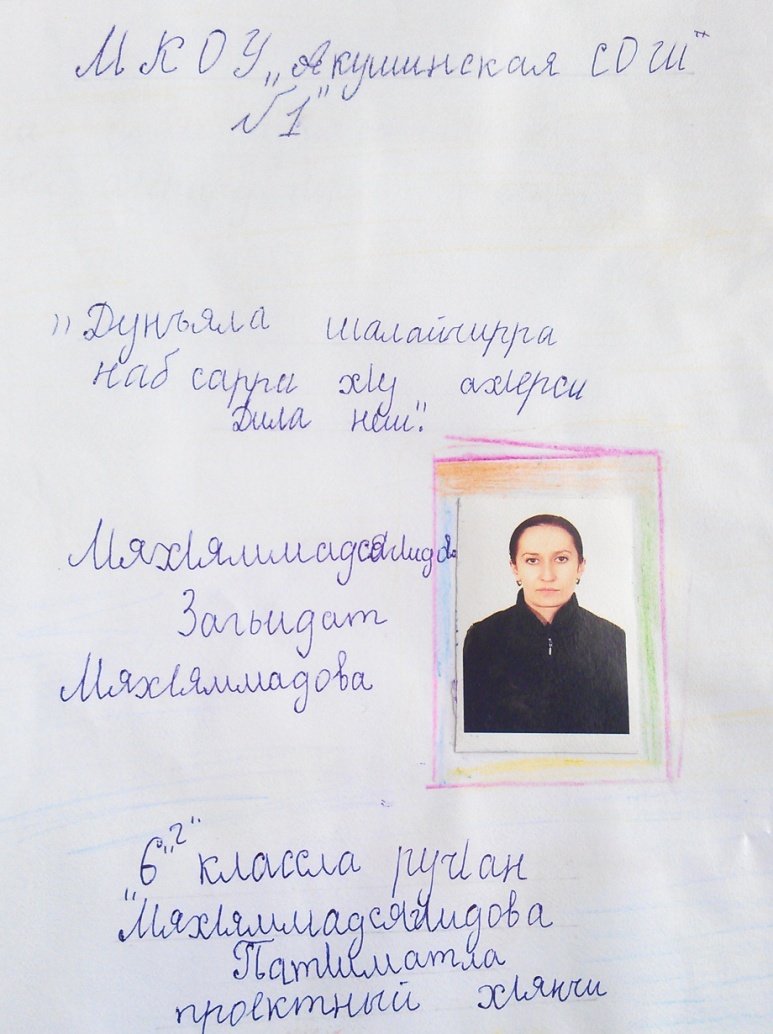 Сулейманова Нурият
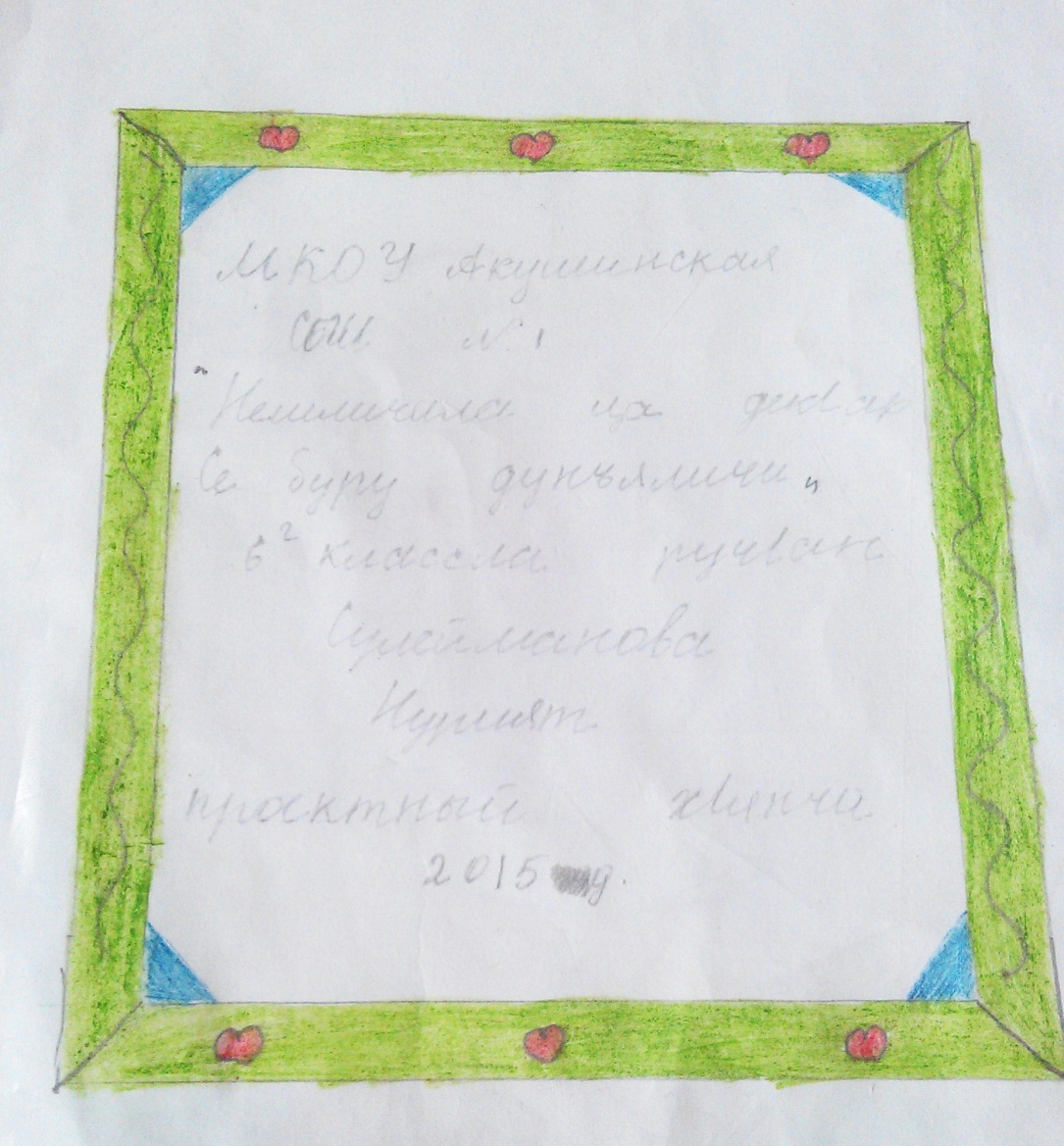 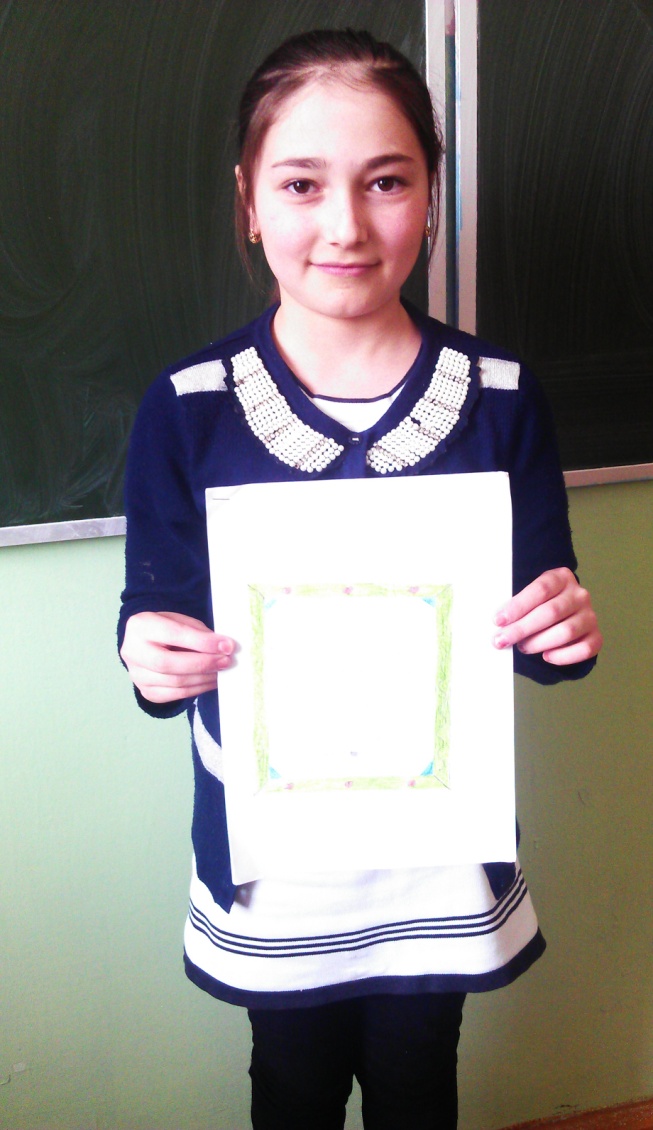 МяхIяммадова Сапият
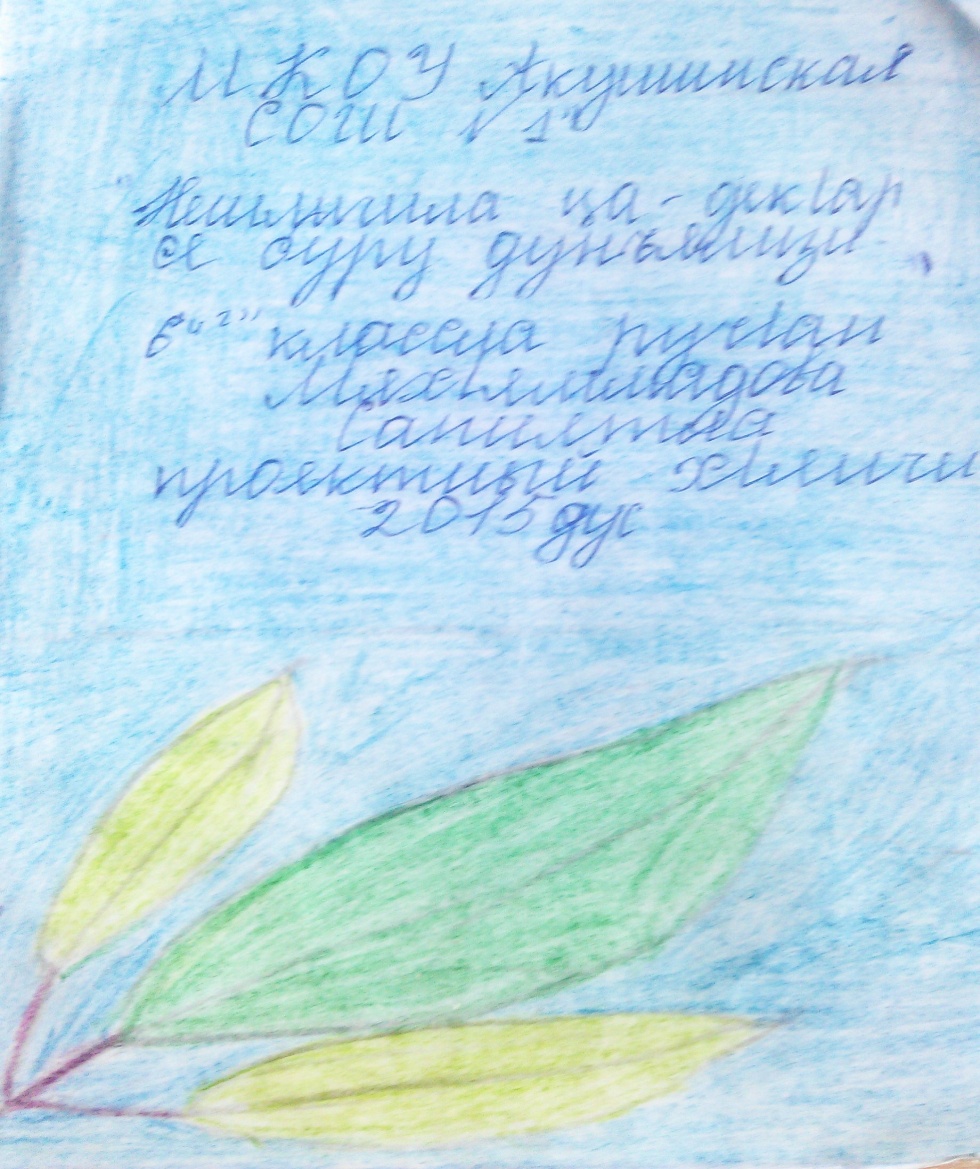